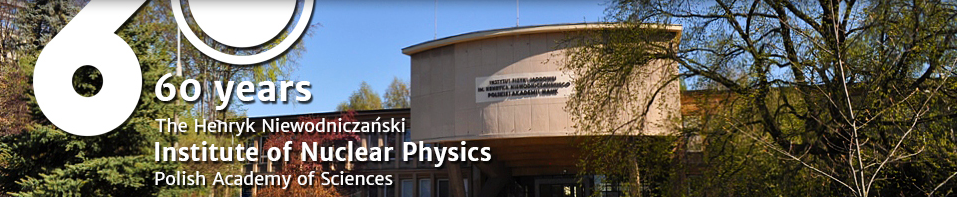 Institute of Nuclear Physics
Polish Academy of Sciences
Dariusz Bocian
Low and High Temperature Superconductors Workshop #02
March 22, 2018
Welcome to LHTSW #02 Low and High Temperature Superconductors WorkshopResearch and Applications
LHTSW #02 participants
3
scientific institutions
11
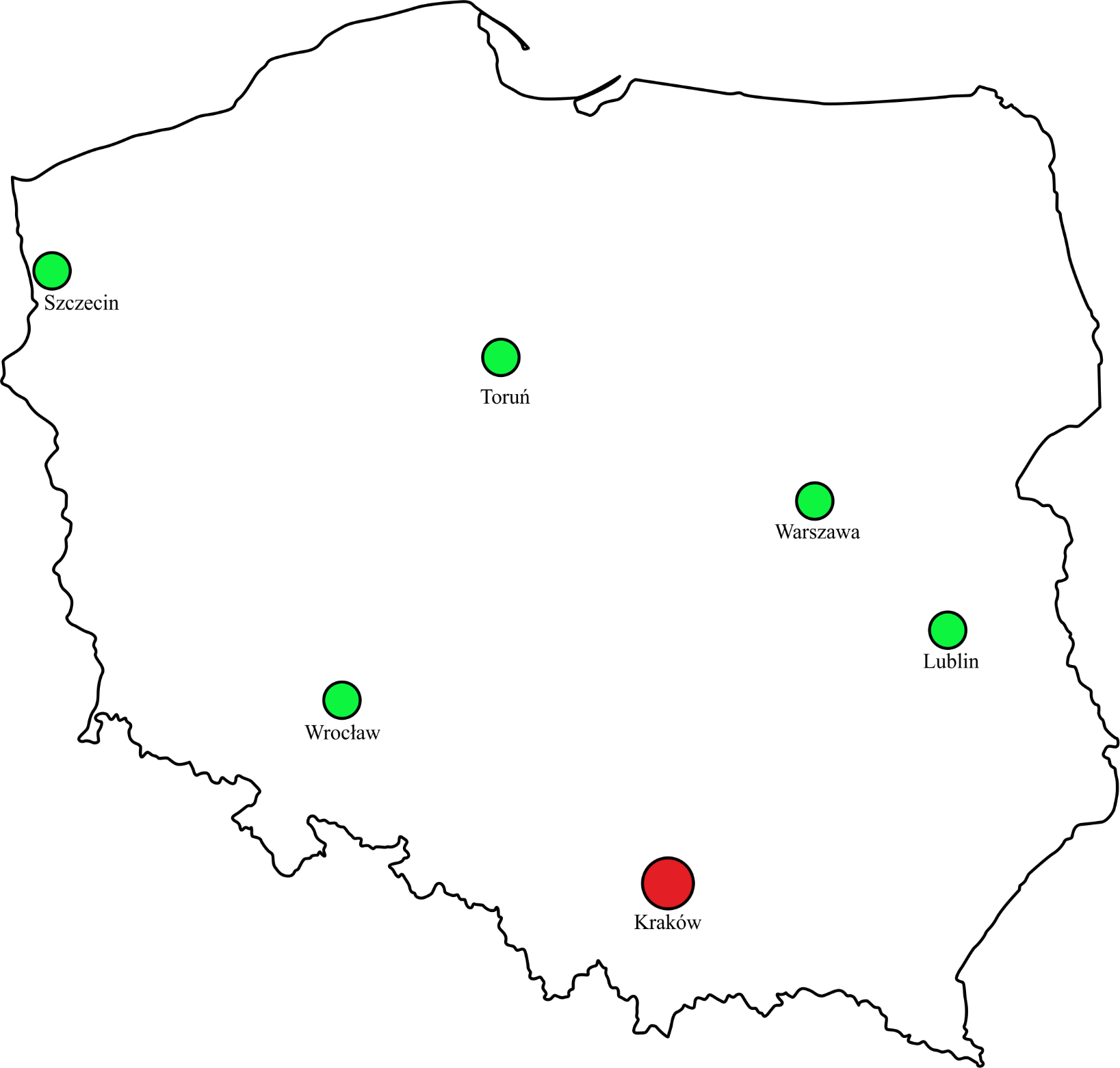 ZUT
ICiMB
FrakoTerm
IEL
companies
4
ITE
IWC PAN
PL
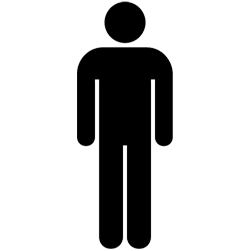 INTiBS
KRIOSYSTEM
AGH
25
IFJ PAN
WIT-Composites
Registered participants
PK
SOUL-Kozak
ITE
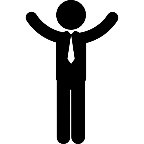 Presentations and discussion
Workshop Program
LHTSW #02
Session I Consortium Agreement

Session II Grant: primary workpackages presentation
             - general workpackages
			- technical workpackages

Session III Discussion Panel